Myton Park Primary School
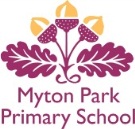 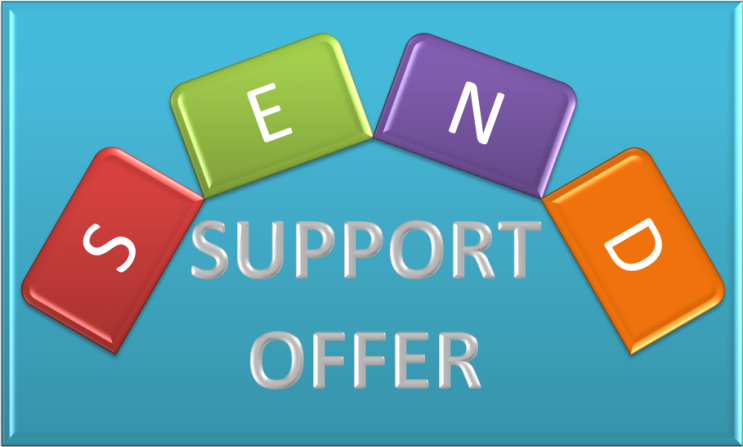 Enhanced Mainstream School
Headteacher: Mrs J Williams
SENDCO: Mrs Boddy
EMS Provision: Mrs Roberts
Contact:
Telephone: 01642 754658 
e-mail: mytonpark@mytonpark.org.uk
Reviewed September 2022
1
9/13/2022
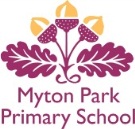 Myton Park Primary Core Offer

Together, we nurture, inspire and achieve.

We endeavour to provide the best educational opportunities for the children within our care in a secure, happy and hard working environment.  Within this environment, we are committed to providing equality of opportunity, allowing all children to reach their full potential.

We have strong systems of care and guidance. Children are actively encouraged to seek adult support and advice. We have a large number of staff who are trained first aiders  and we work in partnership with a myriad of external services to ensure that we provide the best possible care for all of our children. 

We deliver a thoroughly planned curriculum and we track the progress and attainment of every child at regular intervals throughout the school year. Teaching staff meet with a member of the senior leadership team each term to discuss the progress of all children and to plan next steps in learning. Our aim is for every child to reach their full potential in all aspects of their development.
We are an Enhanced Mainstream School
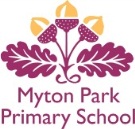 Myton Park Primary Core Offer

We take the welfare of all of our families very seriously. If you have any concerns, or would like advice on services available, then do come in and see us.

We have supported families with many difficulties. All issues are dealt with in confidence and information is only shared on a strictly need to know basis.

We can help signpost you to many services including parenting support, speech and language, health or counselling to name but a few.

We offer a counselling service in school to support children. This can cover a wide number of issues.

If you have any concerns at all, then please do come in and chat with Mrs Williams.

All our teachers use their best endeavours to ensure that the necessary provision is made for any individual
Myton Park Primary Core Offer

At Myton we appreciate and embrace the fact that every child is different and therefore, the educational needs of every child are unique – this is certainly the case for children with Special Educational Needs. We will work with you and the relevant professionals to ensure we develop a thorough understanding of your child’s difficulties and strengths so we can deliver a curriculum with learning opportunities that best meets their needs. 

It is also important that we support your child in developing a good understanding of themselves as learners to enable them to access the curriculum successfully with a positive mindset. 
 
Class teachers are responsible for the curriculum in their classroom and the progress of each child and the SENCO is responsible for liaising with school staff and external agencies to make sure all difficulties are understood.
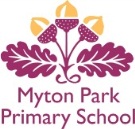 Assess
Plan
Review
Do
How do we assess?
A clear understanding of a child’s needs is a critical precondition to planning effective strategies, provision and adjustments to teaching that will lead to good progress and improved outcomes.
Assessment of children starts with a baseline, so we know where children start in school. This is followed by a rigorous whole school approach that can quickly identify where a child is not making adequate progress, despite high quality teaching targeted at the area of weakness.
Once specific areas of need and gaps in learning and development have been identified, additional or different provision can be planned for.
Assess
Plan
Review
Do
Questions on Identification and Support

How do staff at Myton Park know/identify that children and young people have special educational needs and/or disabilities? (SEND)
What are the first steps school will take if SEND are identified?
What should I/we do as parent/carer if I/we think my/our child has SEND? How can I raise concerns? 
What intervention is available to all children/young people? (this is the school’s CORE offer)
How will our school involve children/young people in the assessment process?
How will our school teach and support children with SEND?
Who will be working with your child? 
What expertise does the school and our staff have in relation to SEND?
How does our school ensure that information about a child/ young adult’s SEND or EHC plan is shared and understood by teachers and all relevant staff who come into contact with that child?
How will our school include parents and the child/young person in planning support?
How will our school teach and support children/young        	people with SEND?
What access do our SEND children/young people have to facilities and extra curricular activities?
How does our school plan for transition for children/young people with SEND?
More information
More information
More information
More information
Who will be talking with and keeping in touch with the parent/carer? (working together towards outcomes, reviewing arrangements etc.) and how often?
How is the different provision delivered in our school?  
What role will the child/young person’s teacher/s play in the additional provision?
Who will be working with your child?
How do we assess and evaluate the provision we have arranged for your child? (effectiveness, outcomes, progress)
Where can parents/carers find additional information e.g. SEND policy, LA Local Offer
Which other services do we use to provide for and support our children/young people?
How will parents/carers be kept informed of engagement in additional provision whilst it is ongoing?
How does our school encourage parent/carers to become involved in the additional provision?
6
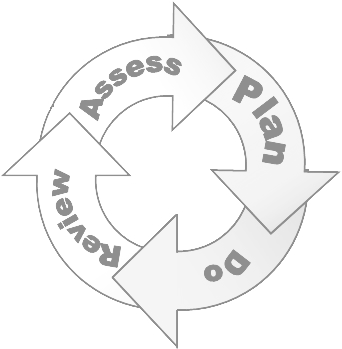 How do staff at Myton Park know/identify that children and young people have special educational needs and/or disabilities? (SEND)
An accurate note is taken for each child at the beginning of every year group (including Nursery) and measures of progress are taken at least every term.  Rates of progress are noted and specific plans of action are made for those children identified as needing it. ( Judgements are made on levels of progress and on levels of attainment.)
Where appropriate, information may be sought from early years setting a child has attended.
Children who are not making adequate  progress and who demonstrate difficulties are noted and observed. If staff have any concerns, then these will be shared with parents and advice sought from the senior staff initially.
If concerns continue, despite interventions and high quality teaching, then we may consider additional assessments.  
We encourage parents to share information about their children – you know them best!
Assess
Main Menu
Parent Partnership
Stockton Borough Council have a Parent Partnership. Their role is to offer advice to parents whose children are experiencing difficulties.
Follow the link on the next page or call 01642 527158
7
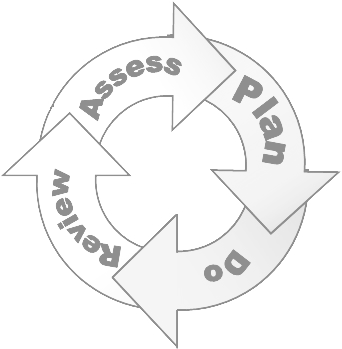 How do staff at Myton Park know/identify that children and young people have special educational needs and/or disabilities? (SEND)
If we do feel additional assessments are required, we would inform parents. Some may be done in school, some may require external staff.  If  external staff are applied for,  then parental consent is sought. 
Children’s views are sought and targets are shared with them.
If they are on the SEN register, then they have an Individual SEND Support Plan that is filled in with parents/carers and teaching staff. 
If you have ANY concerns around your child, then  always speak to the class teacher in the first instance.
If you continue to have concerns, then please do not hesitate to speak to Mrs Williams, Head Teacher/Mrs Boddy SENDCO. (School phone number is 01642 754658) or come into school to make an appointment.
Assess
Main Menu
Parent Partnership
Stockton Borough Council have a Parent Partnership. Their role is to offer advice to parents whose children are experiencing difficulties.
Follow the link below or call 01642 527158
http://www.stockton.gov.uk/childrenandyoungpeople/childrenwithdisabilities/specialedneeds/parentpartner/
8
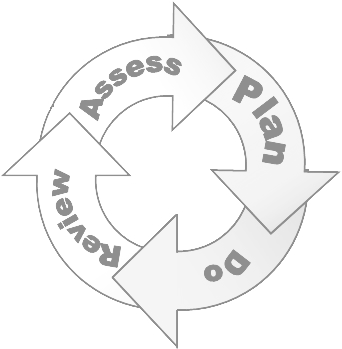 How do staff at Myton Park know/identify that children and young people have special educational needs and/or disabilities? (SEND)
Where we deem it necessary we will consider asking for additional time for your child during their key stage 2 SATs or the use of a scribe if this us their usual classroom way of working. If your child uses coloured paper due to visual stress, then we will apply for the use of coloured paper during the testing process.  
Our SEND policy can be found on the website under SEND Documentation. 
Follow the link to the SEN Code of Practice: This outlines the code that we as a school should follow:
https://www.gov.uk/government/publications/send-code-of-practice-0-to-25
Follow the  link to the LA’s Local Offer: This document sets out what the Local Authority Offer. 
.
Assess
Main Menu
Parent Partnership
Stockton Borough Council have a Parent Partnership. Their role is to offer advice to parents whose children are experiencing difficulties.
Follow the link on the page above or call 01642 527158
9
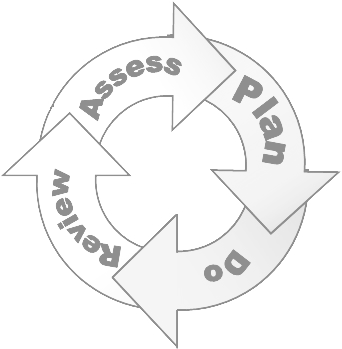 Communication and Interaction
Social, Emotional and Mental 
Health Difficulties
Sensory and/or Physical Needs
This section is about the additional support our school offers children/young people with SEND.

Quality First Teaching is an integral part of our provision. Work is well differentiated with individual targets and a child’s next steps in leaning being paramount in our work to ensure all children reach their potential.
We have high aspirations, a range of teaching and learning styles, differentiated teaching materials, access to ICT equipment and resources, additional adult support, small group work, flexible curriculum, rewards, mentoring and counselling as part pf our core offer to all children.
Main Menu
Cognition and Learning
Plan
10
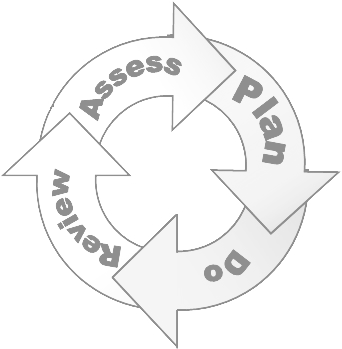 Communication and Interaction
Access to small group and/or individualised interventions to develop skills in communication, interaction, emotional awareness, self care, flexible thinking
Visual Timetables that outline the day ahead

An ethos that encourages support and accountability
Plan Menu
Modifications to lunch and/or break times (buddy system, games taught, allocation and organisation of adults) 
Enhanced access to additional aids
Access technology (ICT programmes as listed previously)
Explicit teaching of generalising skills from one context to another
Careful planning of transitions
Mentoring and/or buddy systems
Social stories developed alongside a TA (Time to Talk, Social Stories and a Self esteem programme)
Plan
11
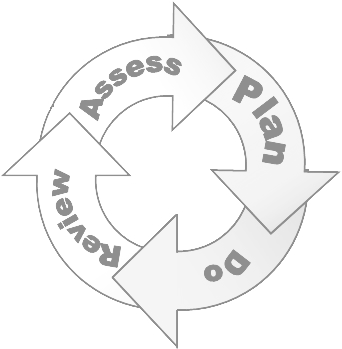 Regular, individually focused intervention
Increased access to small group support 
Practical aids for learning e.g. table squares, time/number lines, pictures, photos, accessible reading material suited to age
Phonic development programmes (Lexia, Read Write Inc) 
Increased access to ICT
Flexible groupings
Enhanced access to technical aids e.g. spell checker, ICT software and/or hardware
Adaptations to assessments to enable access e.g. readers, scribe, ICT
Curriculum will be adapted to meet the learning needs of the child/young person
Delivery – teaching styles and learning styles are adapted
Frequent repetition and reinforcement.
Plan Menu
Cognition and Learning
Plan
12
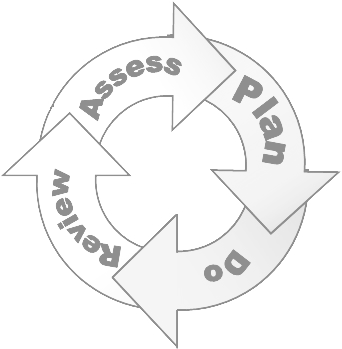 Social, Emotional and Mental 
Health Difficulties
Access to time out/individual work area – this might be classroom based or some areas of the Atrium if appropriate for some activities) 
Mentoring
Individualised rewards system – Acorn Awards, sticker charts as appropriate
Access to counselling services (Alliance can be delivered in school – this must be agreed with the parents/carers) 
Increased access to additional adults in the classroom
Opportunities to develop Social Emotional Aspects of Learning – this is timetabled in all classrooms,  but we also have additional self esteem programme in school and social stories.
Plan Menu
Plan
13
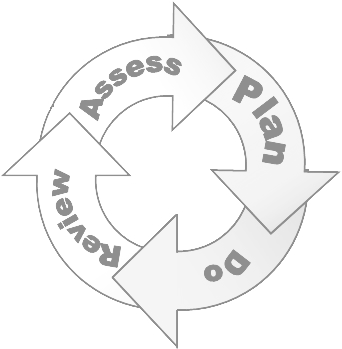 Sensory and/or Physical Needs
Physical aids to support access e.g.  large print materials
Concrete apparatus available to support learning
Access to support for personal care
Therapy programmes delivered in school, designed by specialists e.g. Occupational Therapists, Physiotherapists
Adapted curriculum to enable full access e.g. alternative recording devices, modified PE curriculum
Plan Menu
Plan
14
How often do you review progress of the SEND children/young people?
Progress is reviewed at least termly by teaching staff. A SEND Support Plan is completed (See link under SEND on the school website) within the first half term of  the year for each child on the SEND register. This is done in  partnership with child, parents/carers and teaching staff.  Additional meetings will be held where necessary and at least termly.
Mrs Williams meets with teaching staff and support staff at least once a  term to discuss the progress of children on the SEND register and review provision.  Parental feedback will be sought where it is deemed necessary.
A review of the SEND Support Plan is conducted termly. Progress and next steps will be shard  with parents/carers and their view swill be sought in the review process.
Parents/carers and children will always be involved in each review.

As a school we will always value the achievements of pupils outside of school  and encourage them to share their interests and  pursuits.
Main Menu
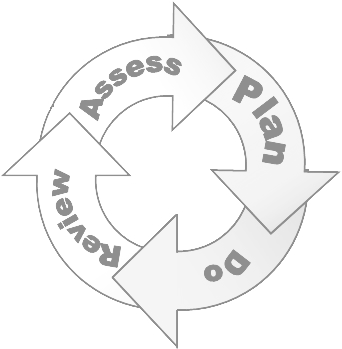 Review
15
External services are always consulted with to consider additional need and resources.
School trips consider the needs of SEND children. Where necessary Risk Assessments are undertaken and additional staff are sought where necessary. 
It is the responsibility of the class teacher to ensure that interventions are delivered. 
Child and parent views are always considered.
Please see the relevant policy/literature links below.


Health & Safety Policy
Example of a Risk Assessment 
Inclusion Policy
Main Menu
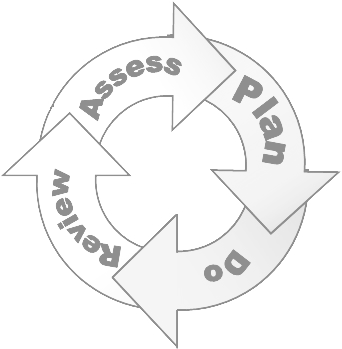 Do
16
What additional facilities does our school have that support children/young people?
We have a wide variety of additional resources including ICT based programmes such as Lexia, Dyslexia Gold and some useful  websites that provide resources. 
Visual Stress assessments are carried out on children who demonstrate reading difficulties or problems with concentration whilst reading. This may lead to them using  coloured overlays and coloured workbooks.
Additional resources include Read Write Inc and Toe by Toe.
Additional reading schemes to support children who struggle to learn to read include Talisman, Totem series, PM Books,  and Project X Code. 
We use a Memory Magic scheme which supports the development of working memory.
Time to Talk – a speaking and listening scheme.
Speechlink ad Language Link – a resource that enables us  to pinpoint  specific difficulties.
Work is always well  differentiated to enable children to access work at a level that is relevant to them.
Flexible grouping supports this work.
Intervention programmes are delivered by well trained Teaching Assistants and teaching staff.
Main Menu
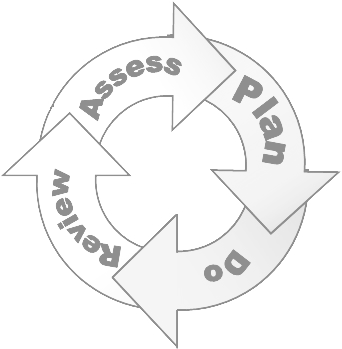 Do
17
Enhanced Mainstream School (EMS)
Cognition and Learning
Most children within this EMS will remain within the specialist teaching hub for English and Maths teaching by specialist staff. They will join mainstream peers for Assembly, playtime and lunchtimes. Where appropriate, the pupils will join mainstream classes for the afternoon sessions.
They will be supported in mainstream by specialist staff.

Places in the EMS class are ONLY allocated through the Local Authority.
Having a place in school, does NOT mean a place in the EMS.
Entry Criteria (through the Local Authority One Point Panel)
• Cognition and Learning is their primary need
• Has a substantial level of learning difficulty.
• Developmentally they are performing at or below the 2nd centile
• Their audit band for Cognition and Learning is 4 or 5 from the Stockton Borough Council (SBC) provision guidance
Once a child is allocated a place in the EMS, a period of transition will begin, where the teacher will
visit the child in their own setting.
The child will then visit our school and meetings with parents and school staff
(teacher, SENDCo etc) will be set up.